LPD Communication when the Warden Does Not Know When
Boulat A. Bash

Dennis Goeckel
Don Towsley
Introduction
How to conceal the presence of communication?
Encryption insufficient (may even look suspicious)
Need LPD=low probability of detection, a.k.a. “covert”, LPI


Why?
“metadata”
Communication not allowed
Foment social unrest


What are the fundamental limits of LPD communication?
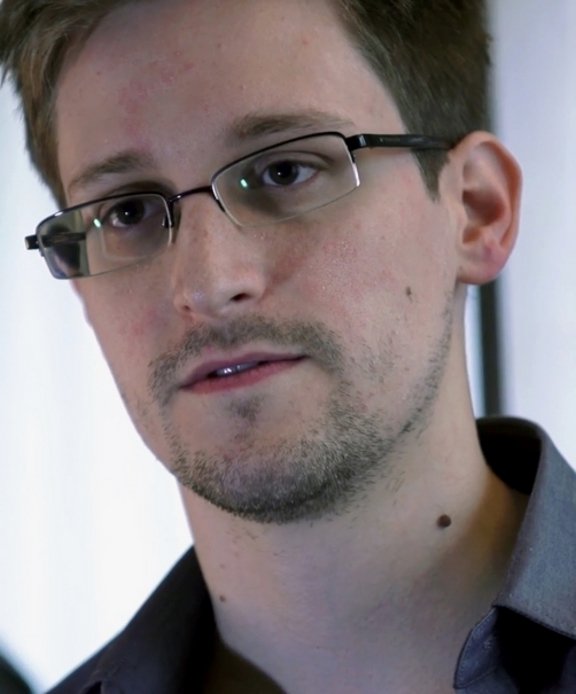 Source: PraxisFilms
LPD communication work at ISIT
2012 (Cambridge)
Bash, Goeckel, Towsley: “Square root law for communication with low probability of detection on AWGN channels”
Fundamental limit on LPD communication
2013 (Istanbul)
Che, Bakshi, Jaggi “Reliable deniable communication: hiding messages in noise”
Secret codebook not needed in certain BSC scenarios
Bash, Guha, Goeckel, Towsley “Quantum Noise Limited Optical Communication with Low Probability of Detection”
Quantum-theoretic limits on LPD communication
Related work: experimental demonstration of LPD scaling laws on optical channels (UMass/BBN collaboration)
2014 (Honolulu)
Hou and Kramer “Effective Secrecy: Reliability, Confusion and Stealth”
Bash, Goeckel, Towsley “LPD Communication when the Warden Does Not Know When”
Kadhe, Jaggi, Bakshi, Sprintson ”Reliable, Deniable, and Hidable Communication over Multipath Networks”
Scenario (ISIT 2012)
Alice has an AWGN channel to Bob
Willie prohibits transmissions; monitors channel
Alice and Bob prepare by sharing a secret
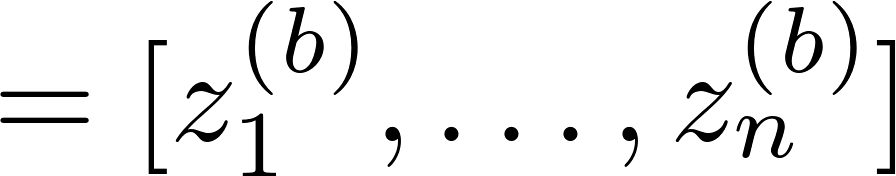 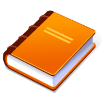 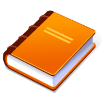 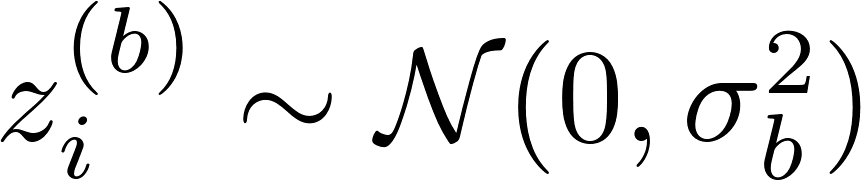 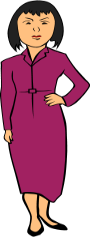 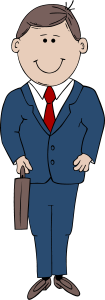 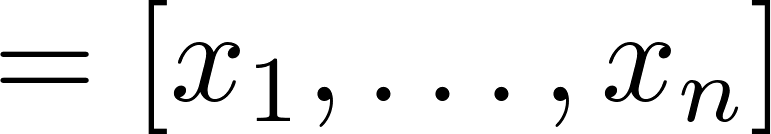 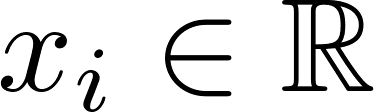 Alice can reliably
transmit            LPD
bits to Bob in    AWGN
channel uses.
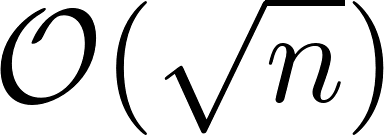 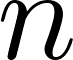 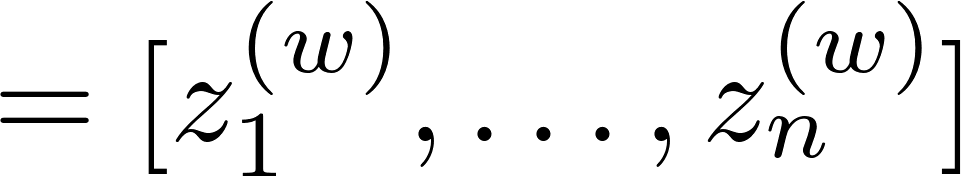 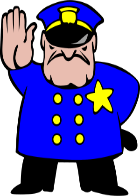 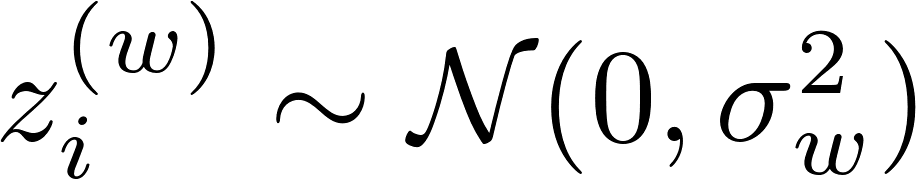 Clipart source:
Artist Gerald_G, openclipart.org
Scenario
Alice’s message is short w/r/t total time available
Alice and Bob secretly agree on transmission time
Time period Willie has to monitor is a lot longer than message
I’ll transmit at          .
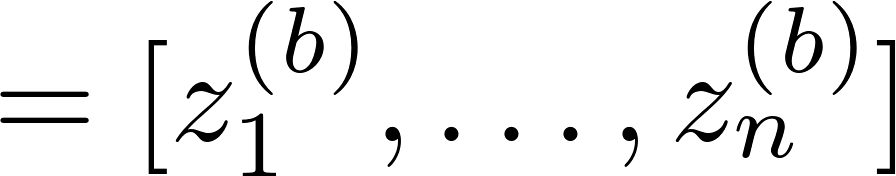 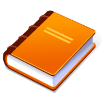 Got it.
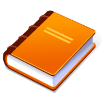 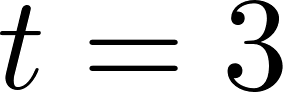 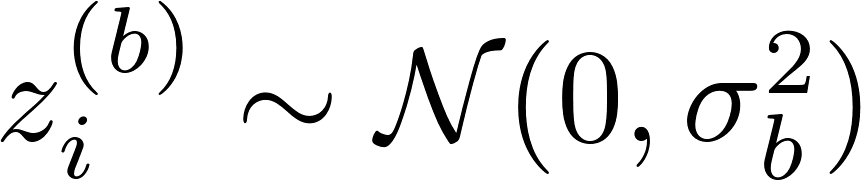 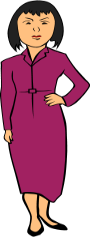 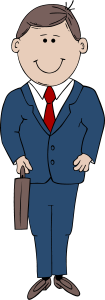 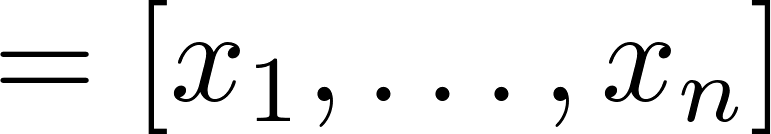 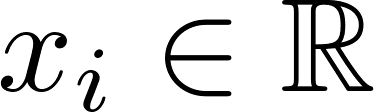 Has to extract
from       using
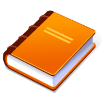 Time
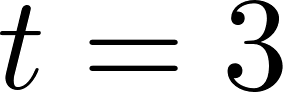 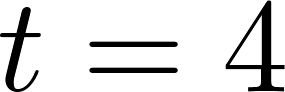 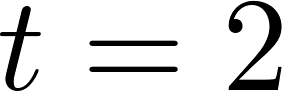 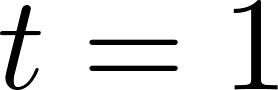 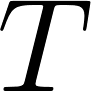 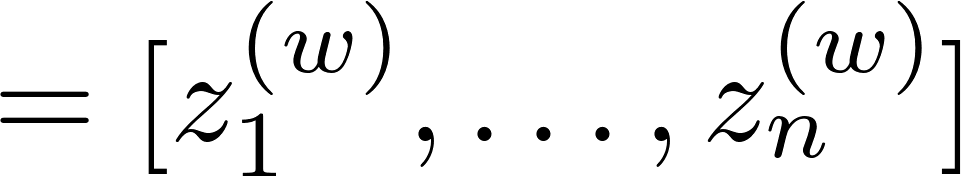 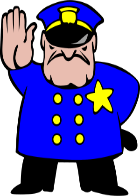 Does this:
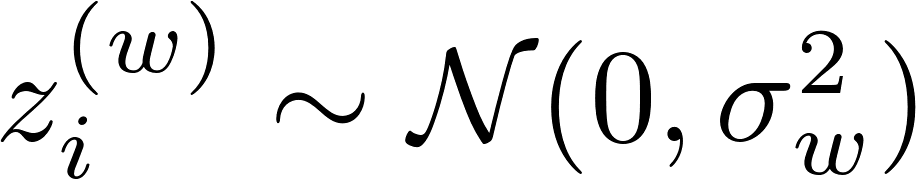 contain       +       ?
Clipart source:
Artist Gerald_G, openclipart.org
Main result
Alice can reliably transmit                                  covert bits using a randomly selected   -symbol slot     , where total number of slots
No additional secret required if                 ,

Conversely, transmitting                      bits results either in detection by Willie or decoding errors
Slot used by Alice and Bob
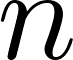 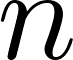 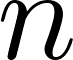 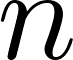 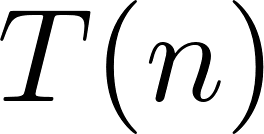 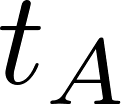 total symbol periods
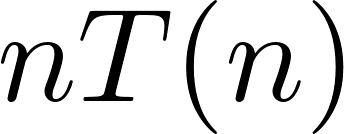 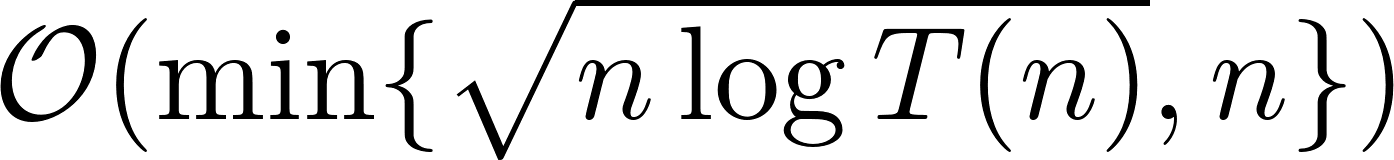 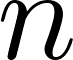 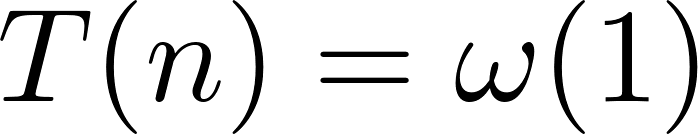 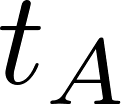 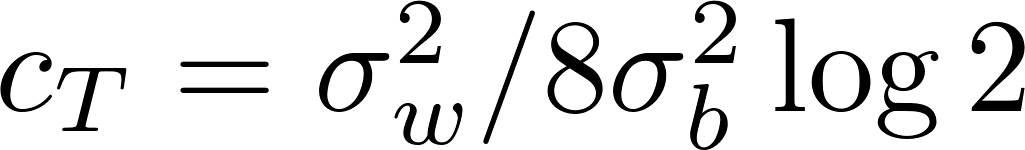 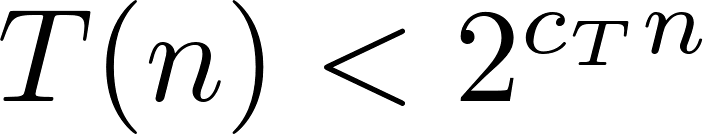 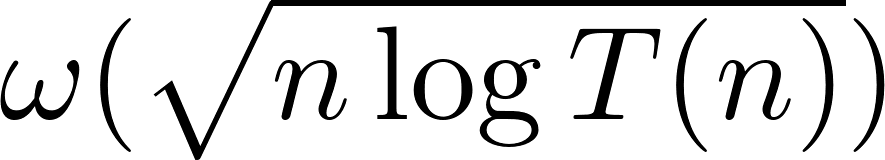 Outline
Introduction

Hypothesis testing preliminaries

Achievability

Converse (proof idea)

Conclusion
Hypothesis testing
Willie attempts to classify observations of Alice’s channel as either noise or signal corrupted by noise
Binary hypothesis test








Willie’s probability of error

Alice desires
Willie decides he saw
Signal+Noise
Noise
quiet
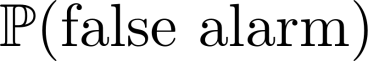 Alice is
transmitting
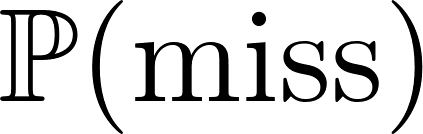 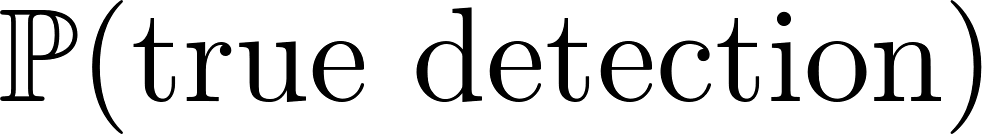 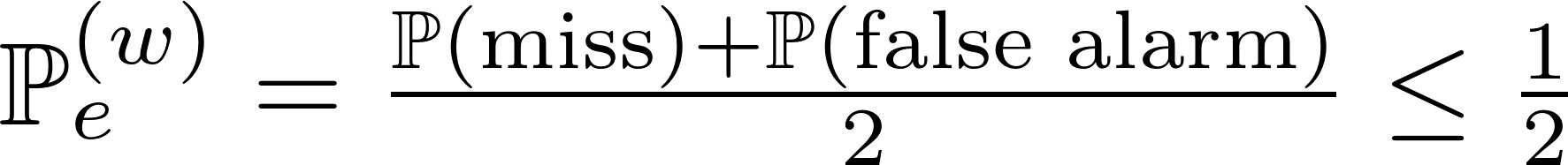 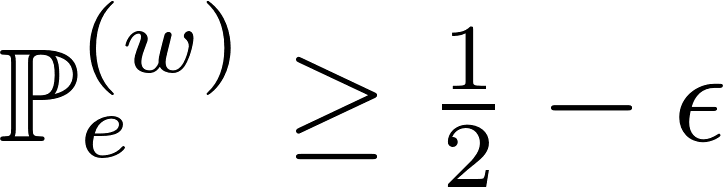 LPD criterion
2
Intuition behind Willie’s metric
Detector ROC
Willie picks desired                       and uses a detector that maximizes

Alice can lower-bound                   by selecting appropriate covert symbol distribution
1
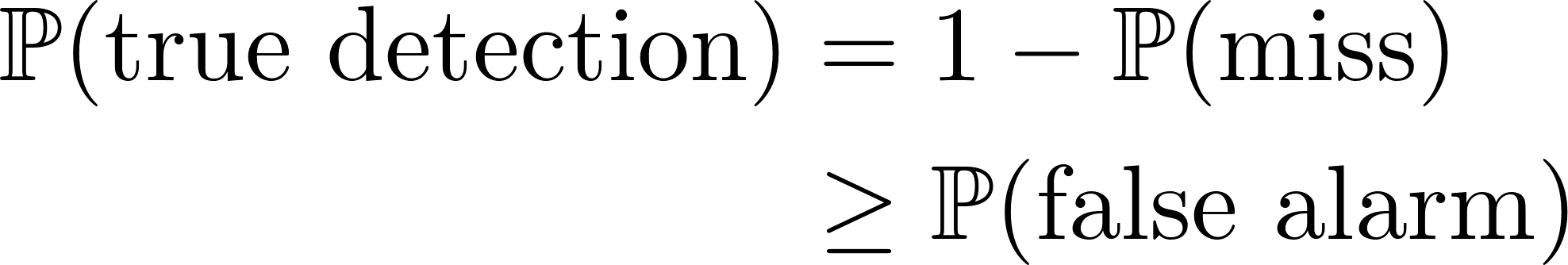 Desirable by Willie
and
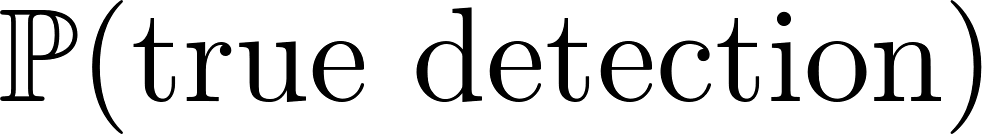 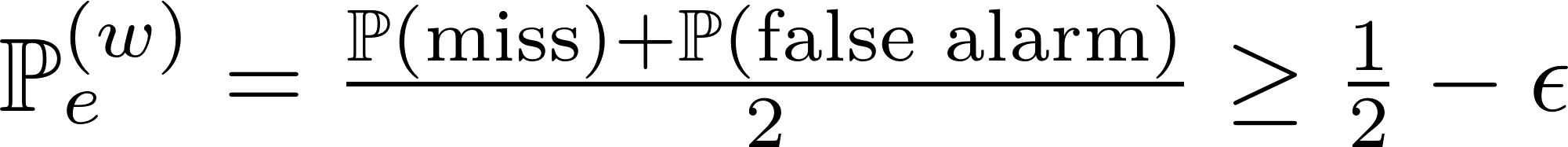 Desirable by Alice
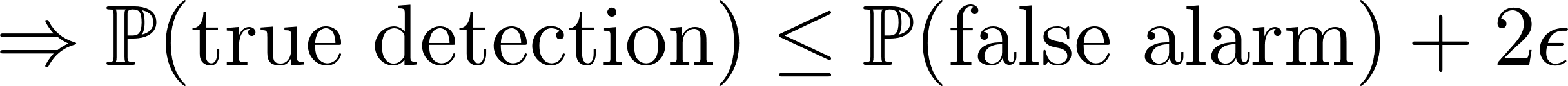 0
1
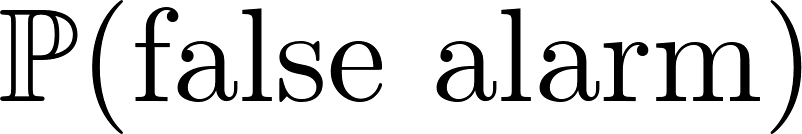 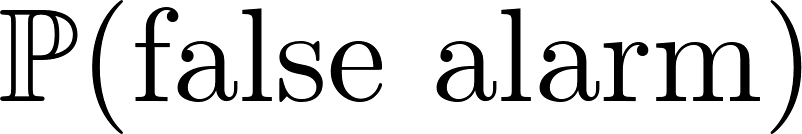 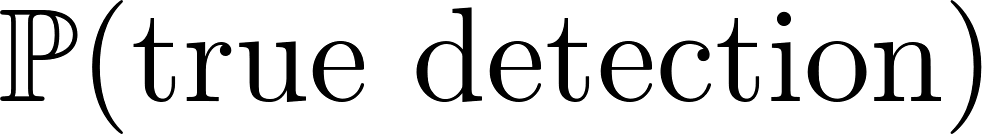 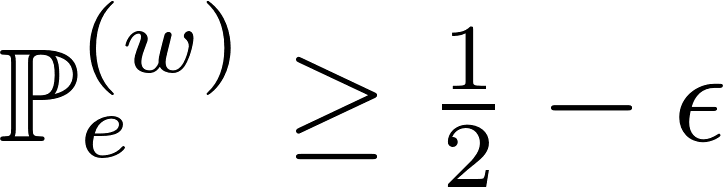 Outline
Introduction

Hypothesis testing preliminaries

Achievability

Converse (proof idea)

Conclusion
Achievability
Slot used by Alice and Bob
Theorem:	Alice can reliably transmit	bits to Bob in a single slot while maintaining	                 for arbitrary        . 

Proof steps:
Construction
Analysis of Willie’s detector (main challenge)
Analysis of Bob’s decoder
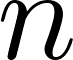 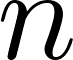 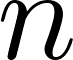 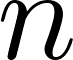 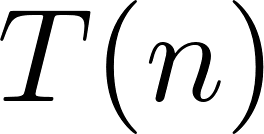 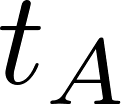 total symbol periods
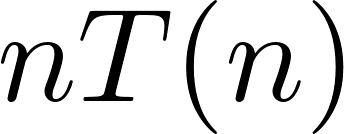 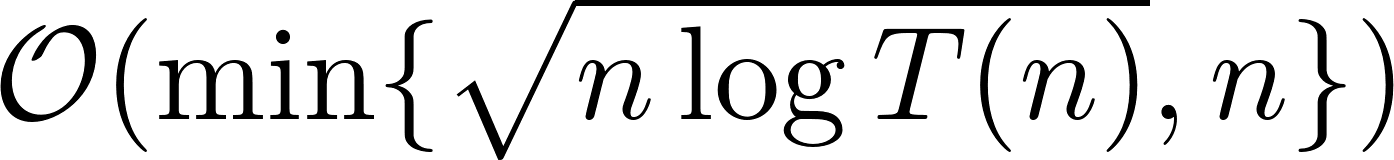 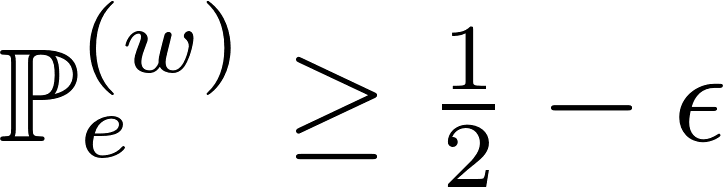 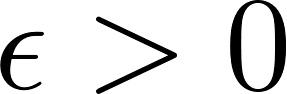 Construction
Alice and Bob’s secret random Gaussian codebook:








Used only once, to transmit in slot     (also secret)
Willie knows construction, including     ,   ,   
But not the codebook itself
Messages
Codewords
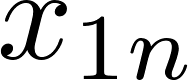 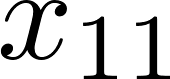 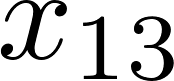 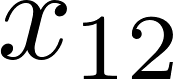 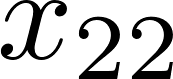 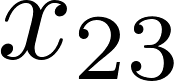 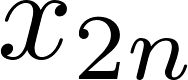 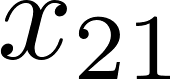 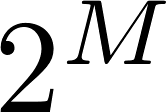 …
…
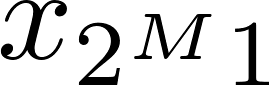 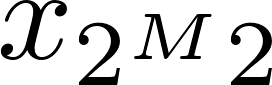 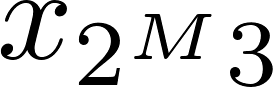 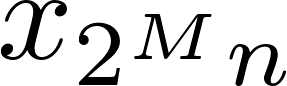 bits
symbols
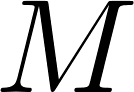 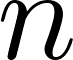 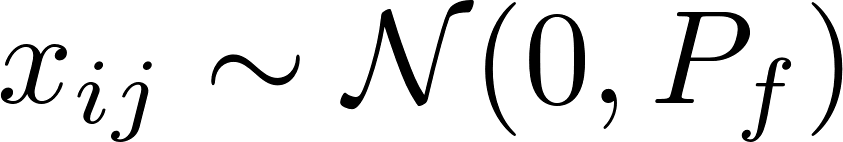 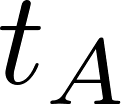 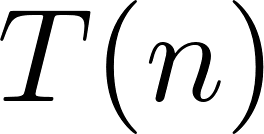 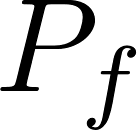 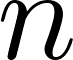 Analysis of Willie’s detector
Standard method does not work (KL divergence upper-bound for       is too loose)
LRT optimal, analyze likelihood ratio    directly:
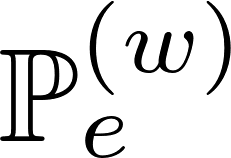 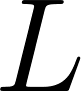 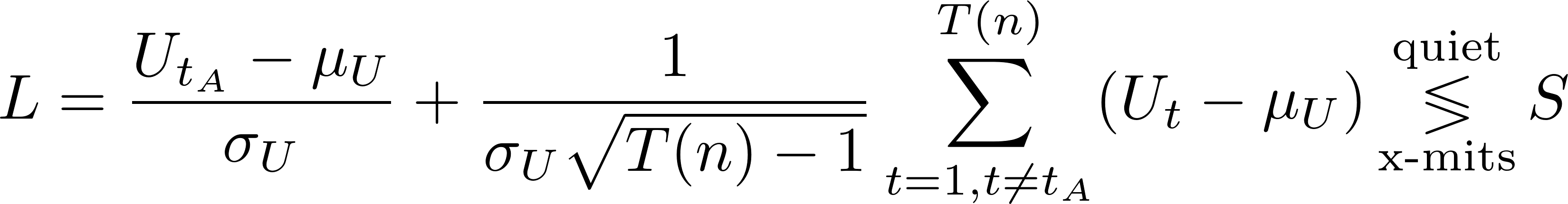 Same whether Alice
transmits or not
Willie’s observations
When Alice transmits:
Slot used by Alice and Bob
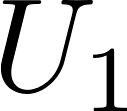 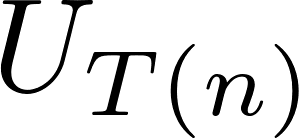 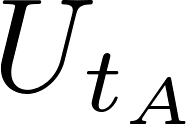 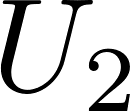 When Alice is quiet:
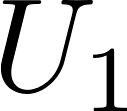 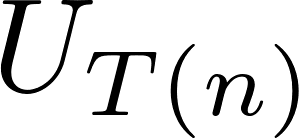 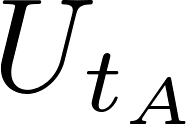 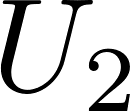 Different only here!
slots
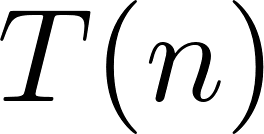 Analysis of Willie’s detector
Analyzing likelihood ratio:




Set

Then                   whether Alicetransmits or not

Thus, for any choice of threshold   ,
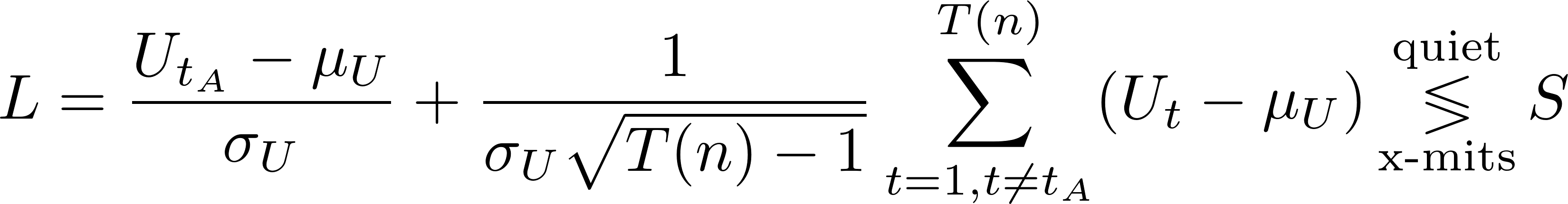 in distribution
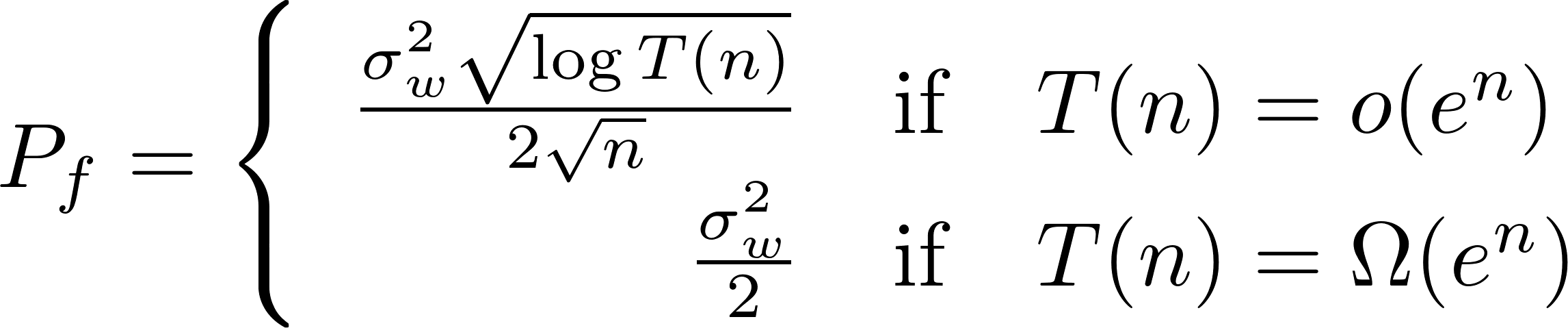 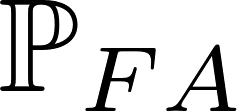 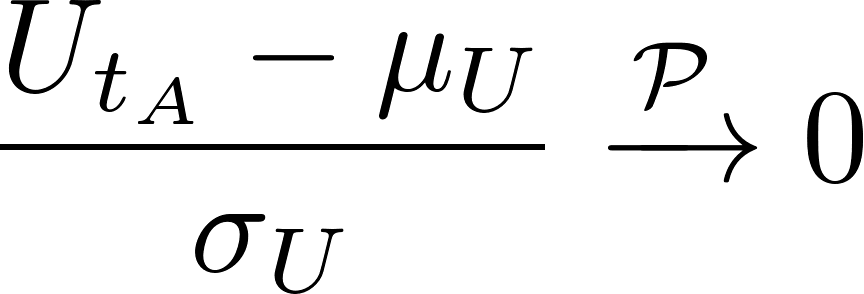 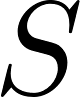 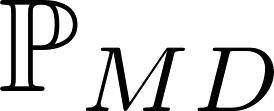 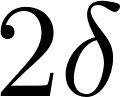 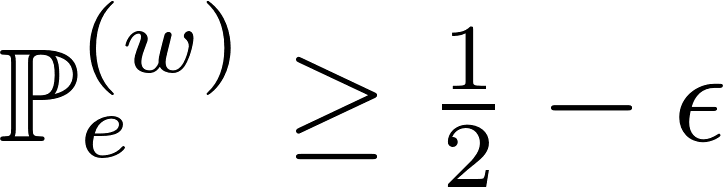 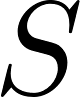 Bob’s decoder
Bob attempts to ML-decode every slot
Alice “transmits” all-zero codeword on unused slots

Probability of decoding error in slot    (see ISIT ‘12):


Union bound over        slots:

Since                                            , Bob doesn’t even need     to decode                                 bitsif                 ,
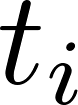 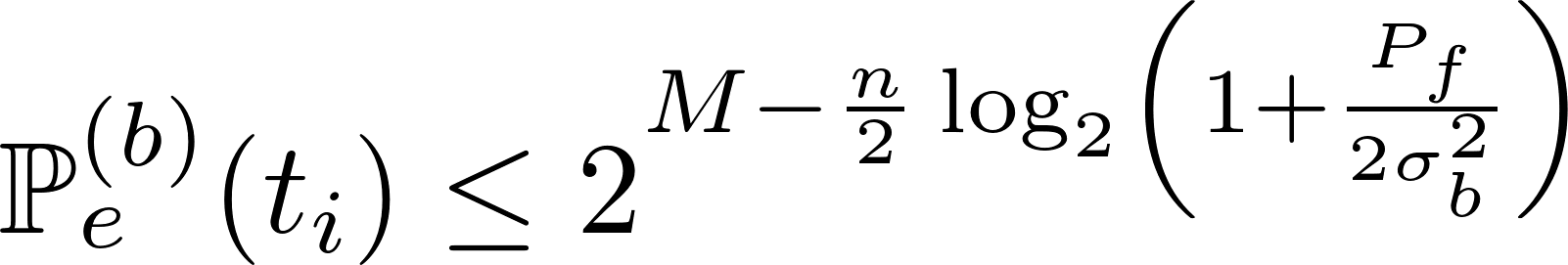 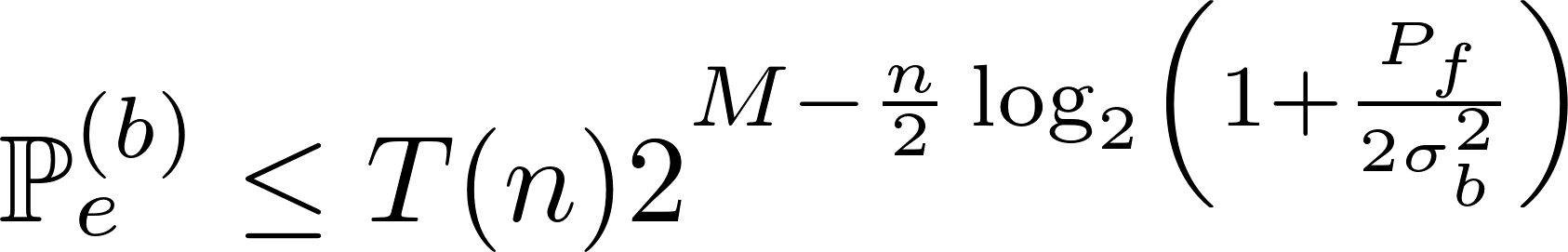 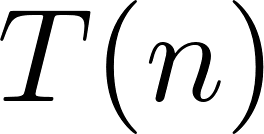 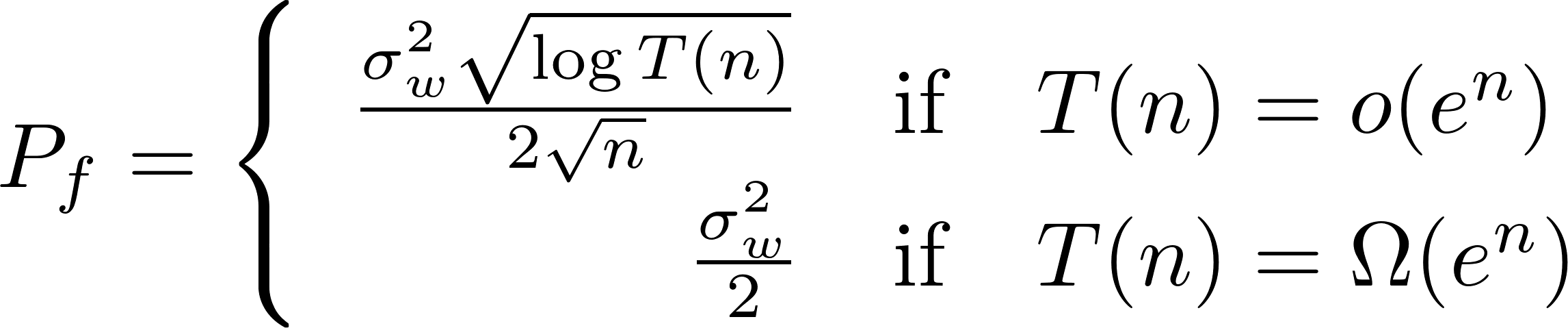 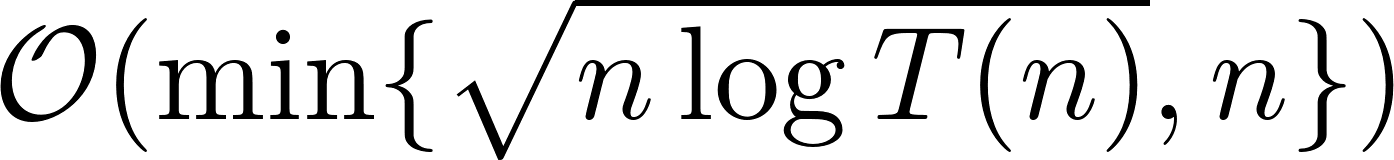 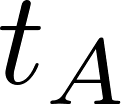 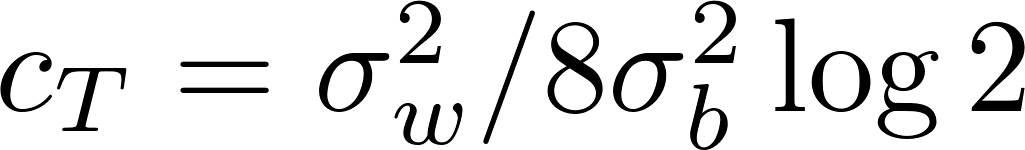 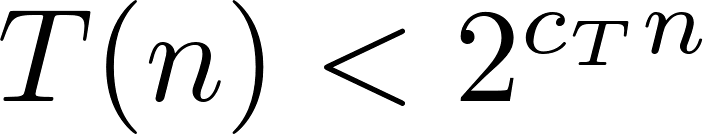 Outline
Introduction

Hypothesis testing preliminaries

Achievability

Converse (proof idea)

Conclusion
Converse proof idea
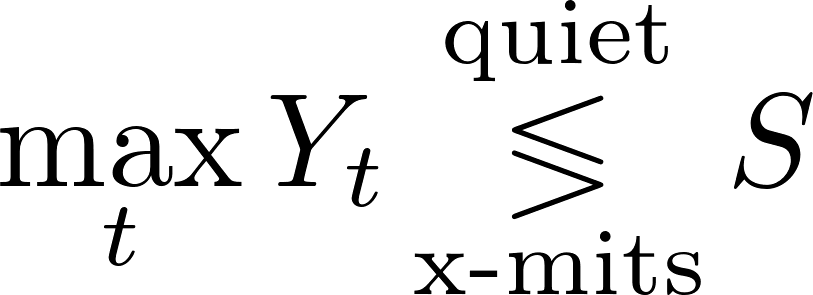 Willie uses max-power detector:






Detects codewords with

Alice cannot transmit                        bits using			     (proof as in ISIT 2012)
Alice’s transmission
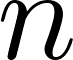 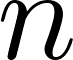 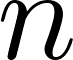 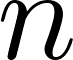 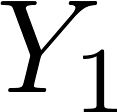 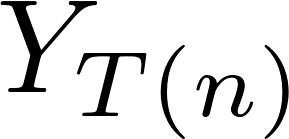 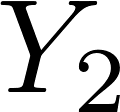 slots
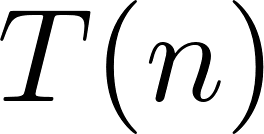 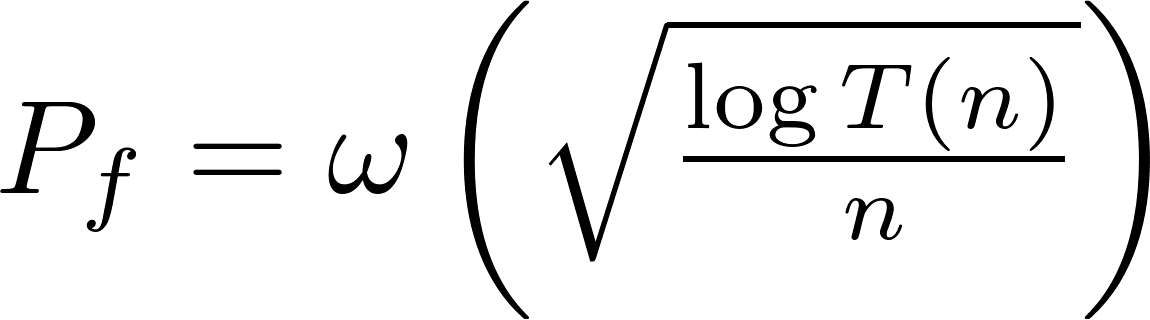 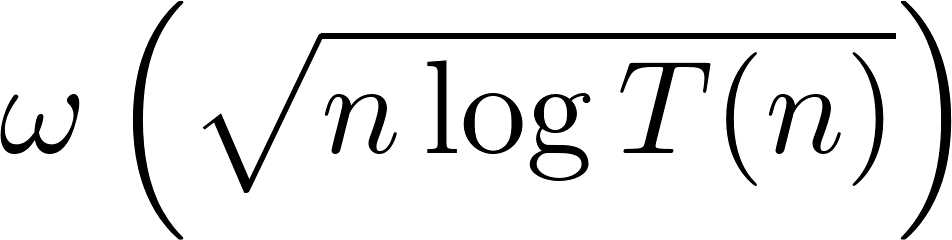 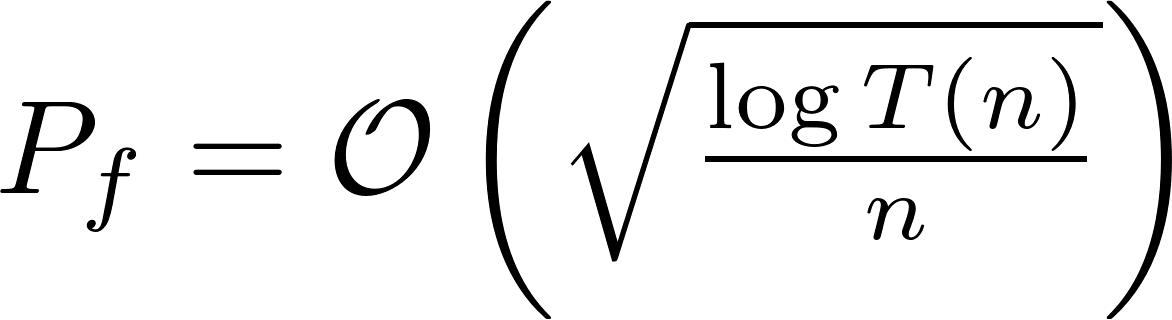 Conclusion
We presented a new scaling law for LPD communication
Choice of transmission time is a cheap resource

Ongoing work
We have experimentally demonstrated LPD scaling laws on optical channels (UMass/BBN collaboration)
Extend to other channels
“Shadow networks”
Other resources for LPD communication
Thank you!
boulat@cs.umass.edu
Converse: proof details
Let Willie use max-power detector:




We show it detects codewords with

Proof that Alice cannot transmit                       bits using                           is identical to that in ISIT 2012
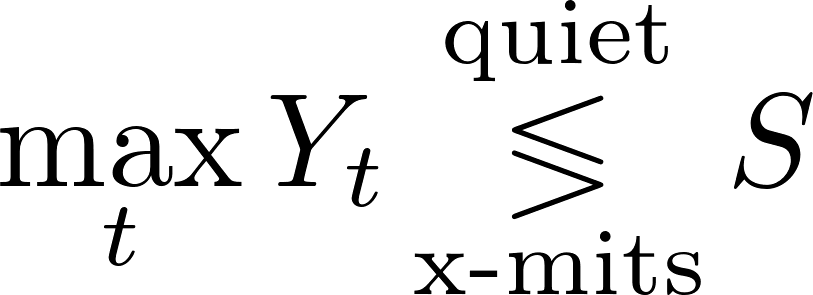 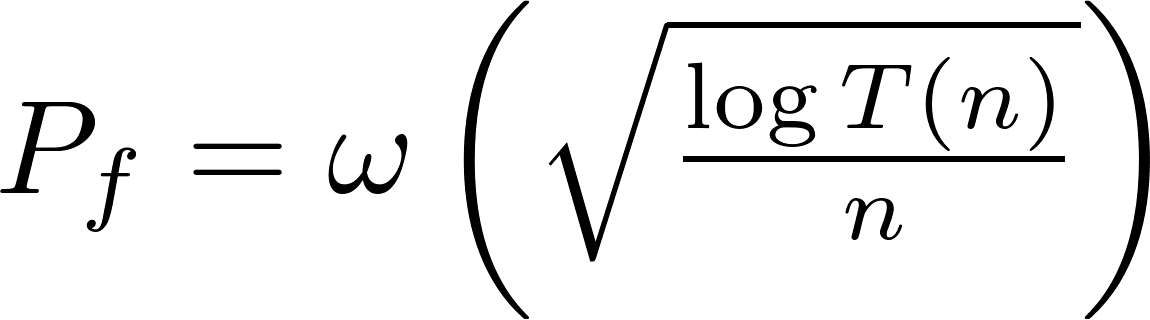 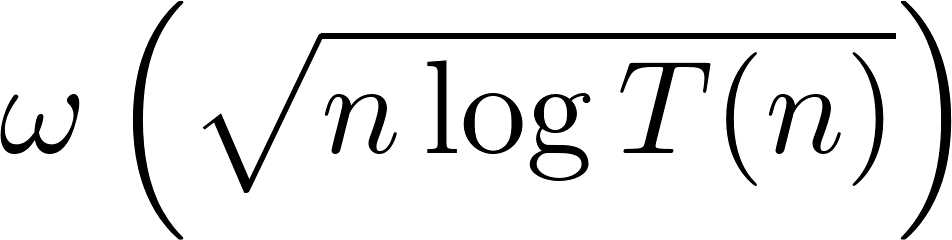 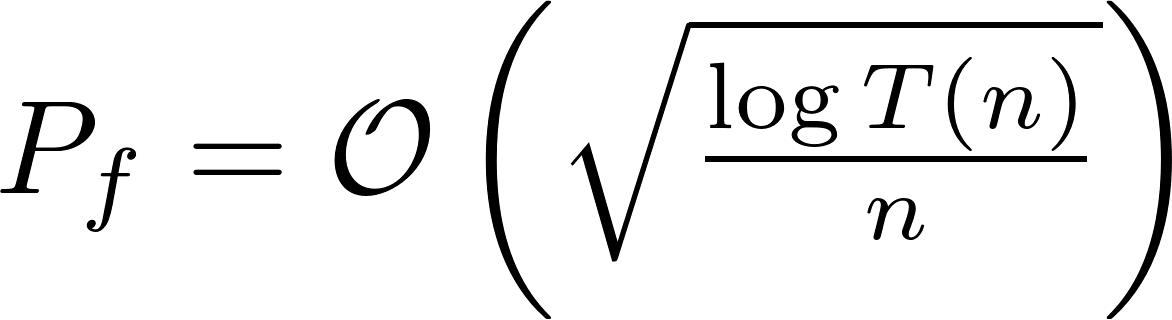 Converse: limiting false alarms
Willie observes        slots, uses max-power detector:









 

To obtain desired       , set
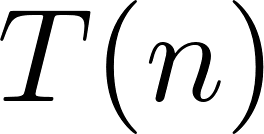 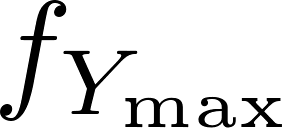 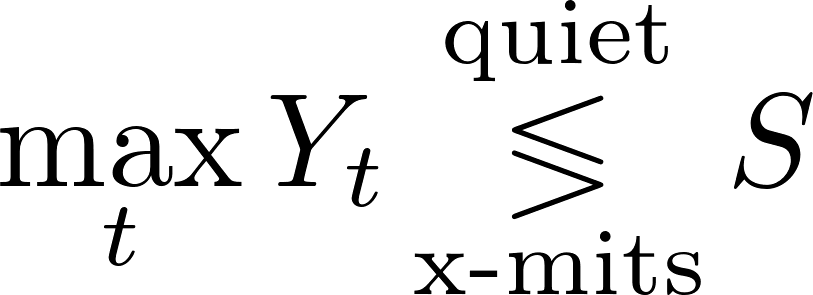 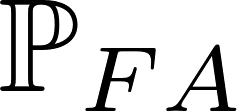 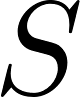 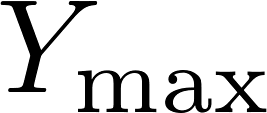 When Alice is quiet:                   , where
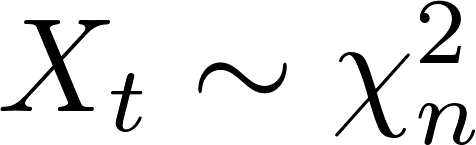 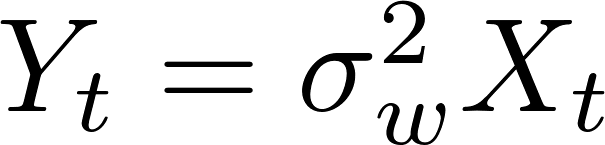 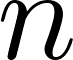 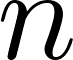 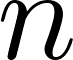 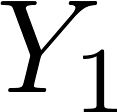 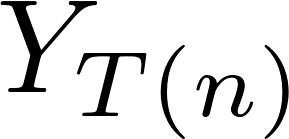 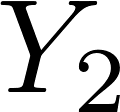 slots
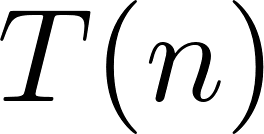 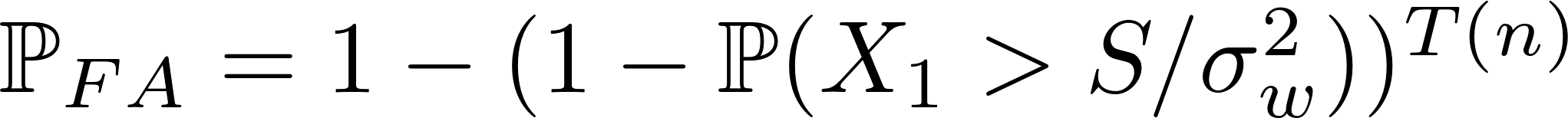 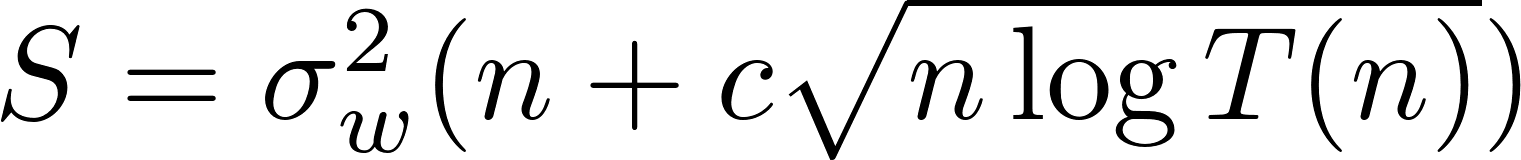 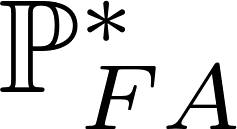 Converse: detecting Alice’s transmissions
Willie observes        slots, uses max-power detector:
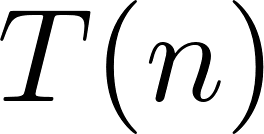 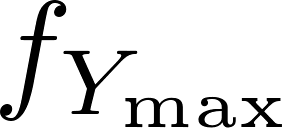 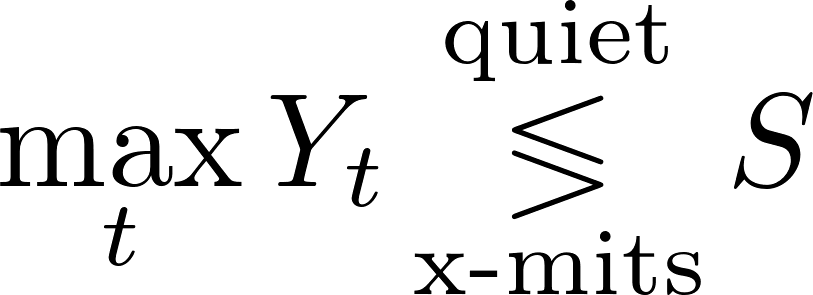 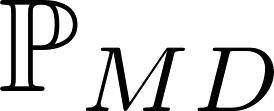 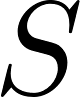 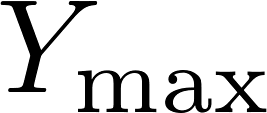 When Alice transmits           :
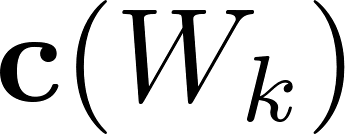 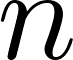 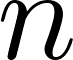 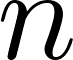 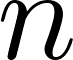 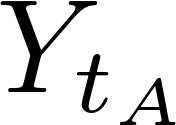 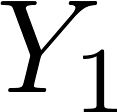 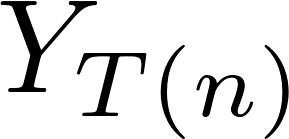 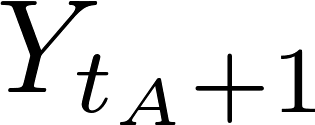 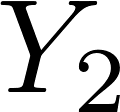 slots
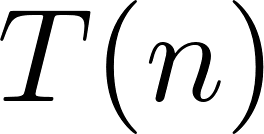 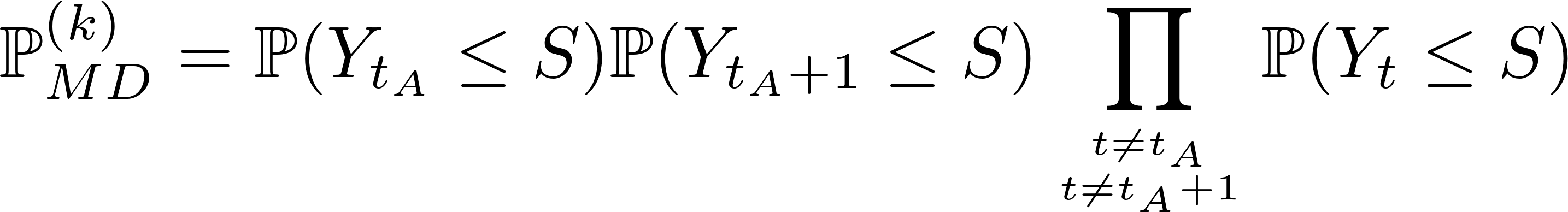 Converse : detecting Alice’s transmissions
When                           ,
When Alice transmits           :
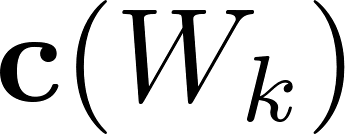 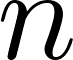 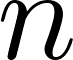 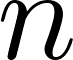 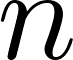 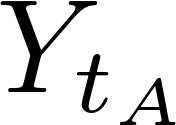 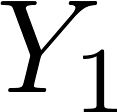 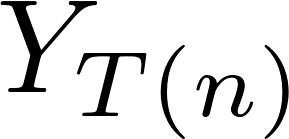 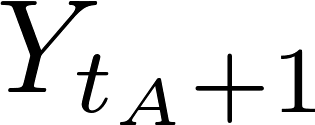 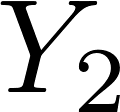 Alice’s codeword not here,
slots
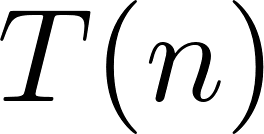 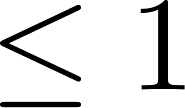 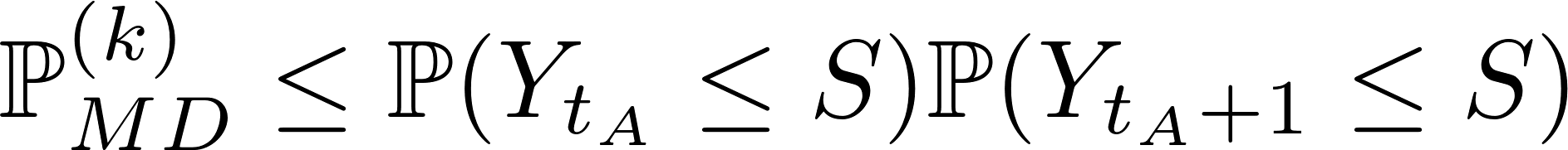 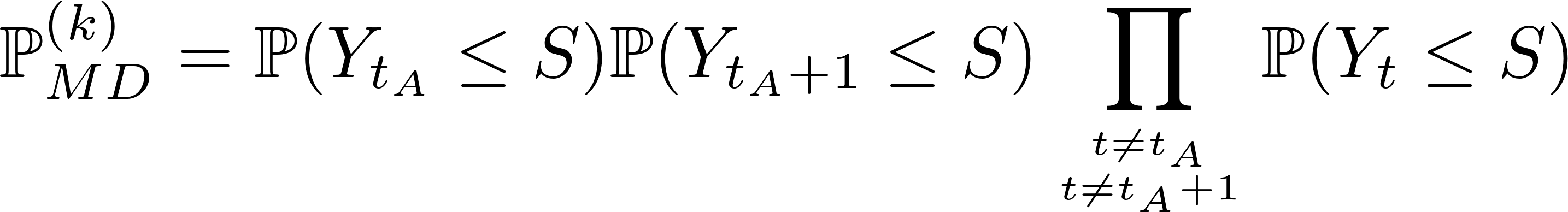 One of slots        or              contains at least half             ‘s power 
        and             are non-central chi-square r.v.’s
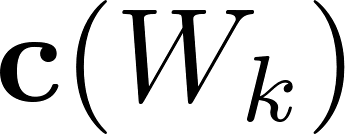 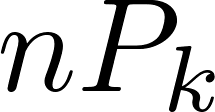 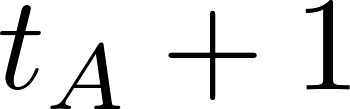 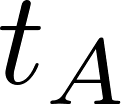 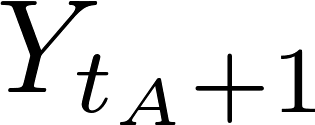 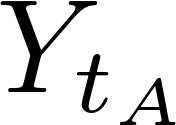 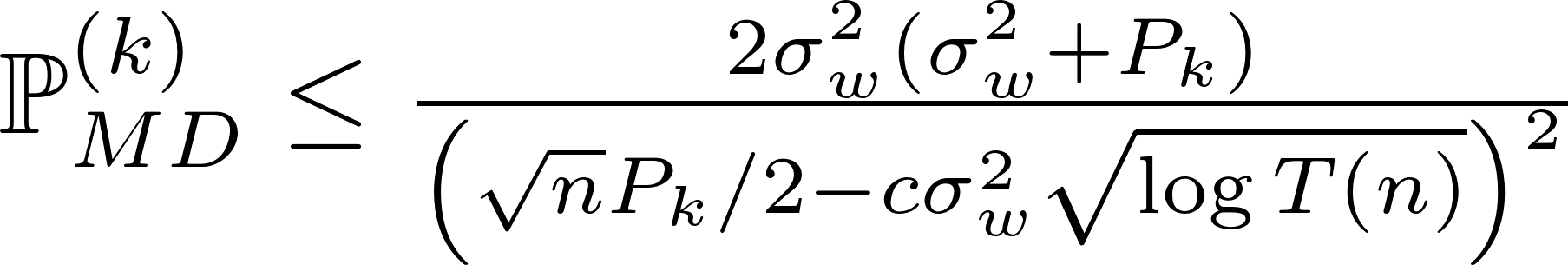 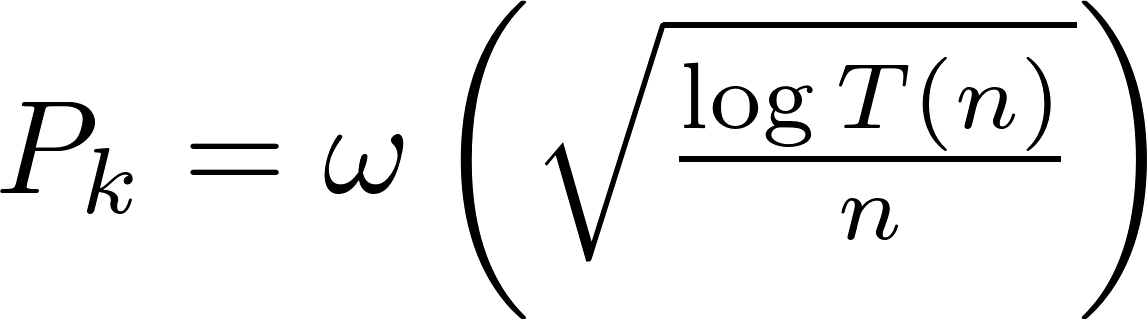 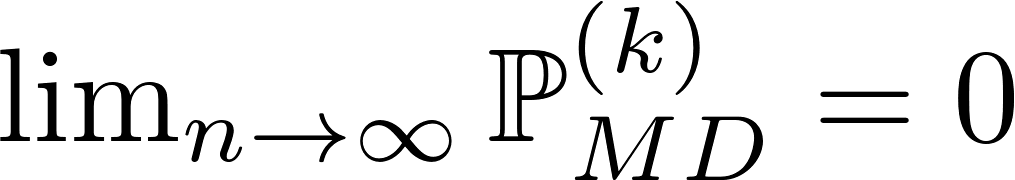